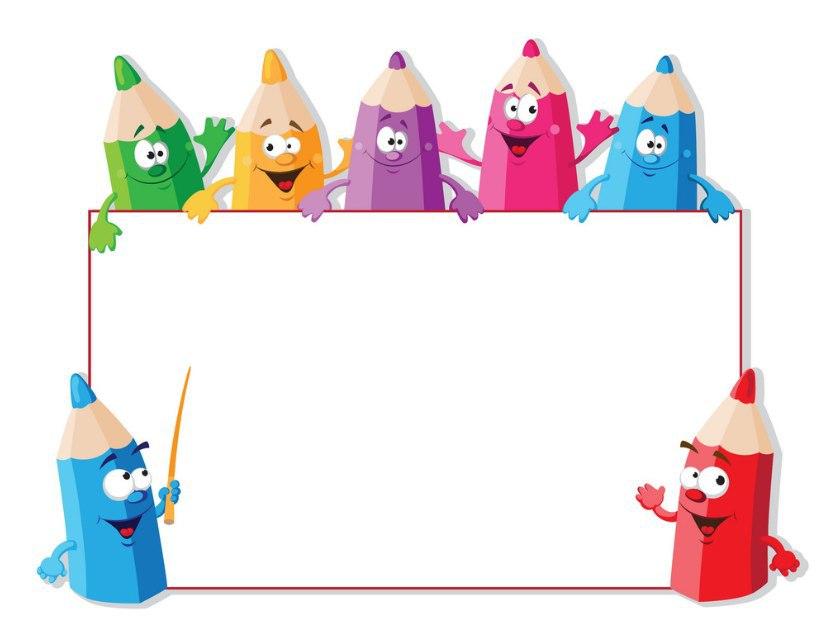 KIDS’ ENGLISH
4
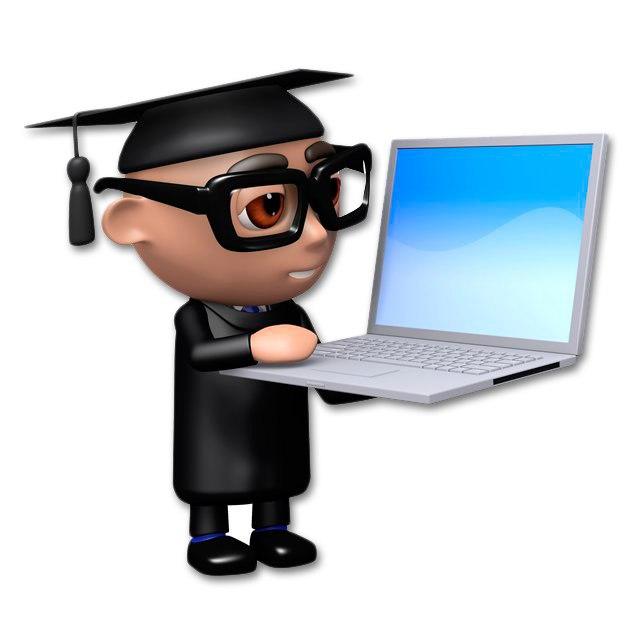 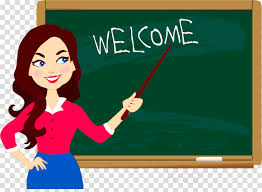 ARE YOU READY 
            TO START?
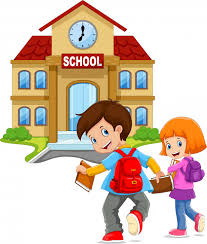 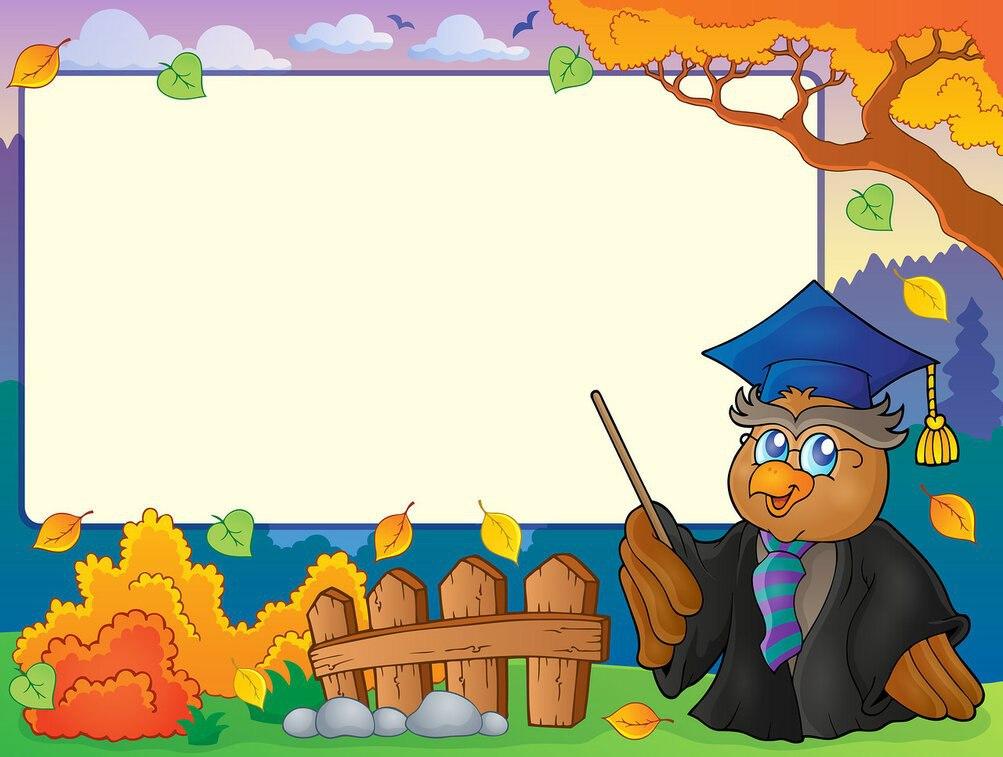 LET’S CHECK YOUR HOMEWORK!
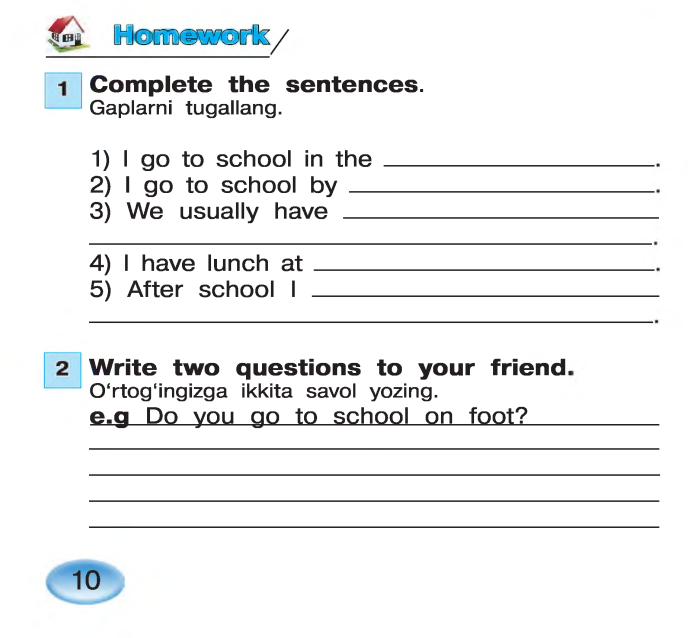 morning
bus
breakfast at 7:15
school
do my homework
Do you get dressed at 7:20?
Do you have dinner  at 8:00p.m?
Do you do your homework in the evening?
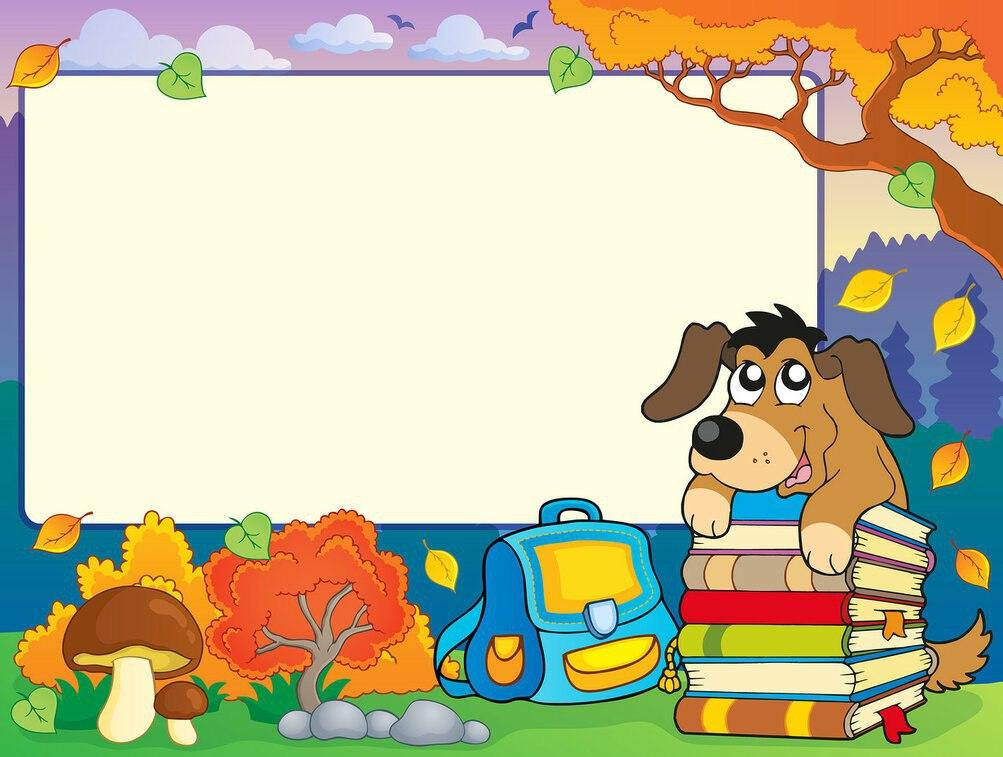 Let’s repeat 
our last lesson.
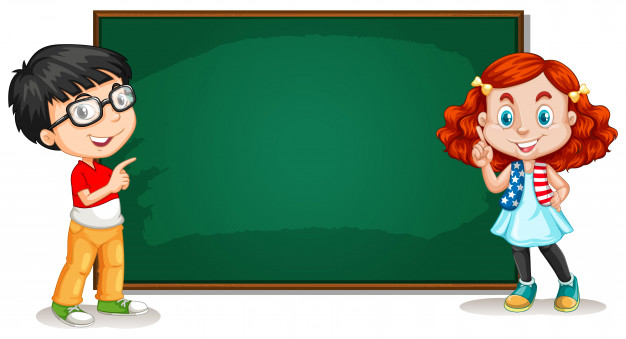 Let’s play 
“SIMON SAYS….”.
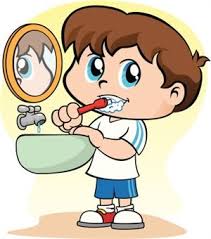 BRUSH YOUR
         TEETH
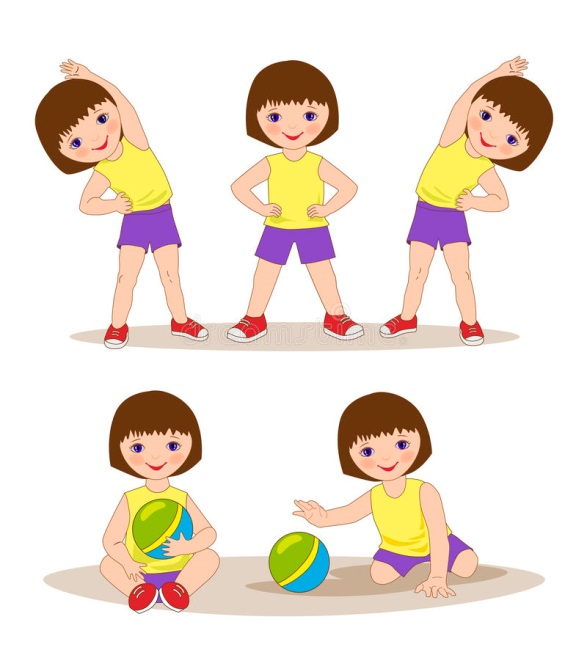 DO     
    MORNING              
     EXERCISES
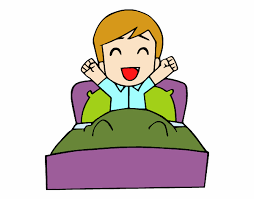 GET UP
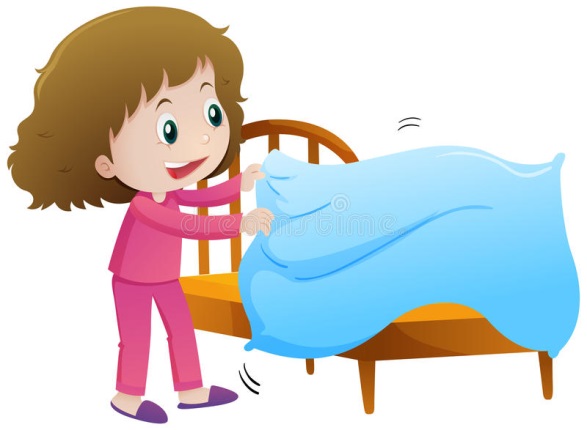 MAKE YOUR   BED
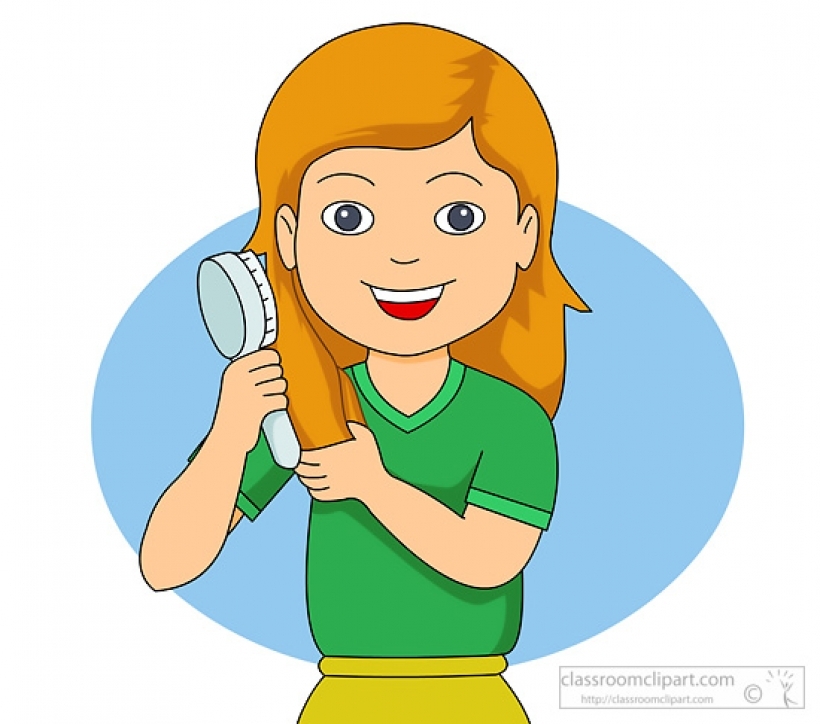 COMB YOUR               
         HAIR
WASH YOUR FACE AND HANDS
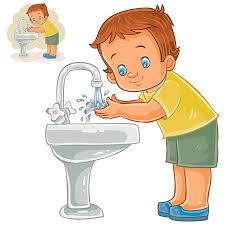 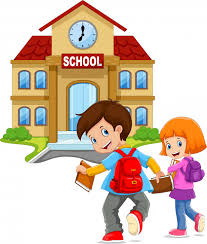 GO TO SCHOOL
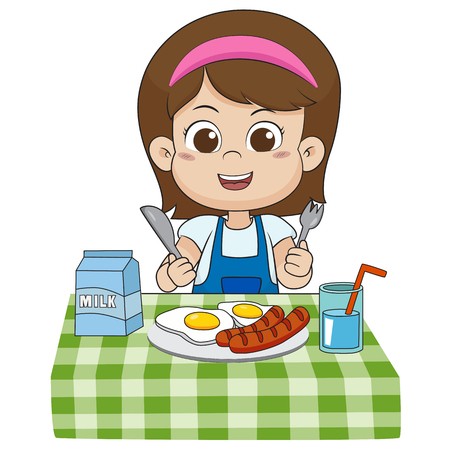 HAVE        BREAKFAST
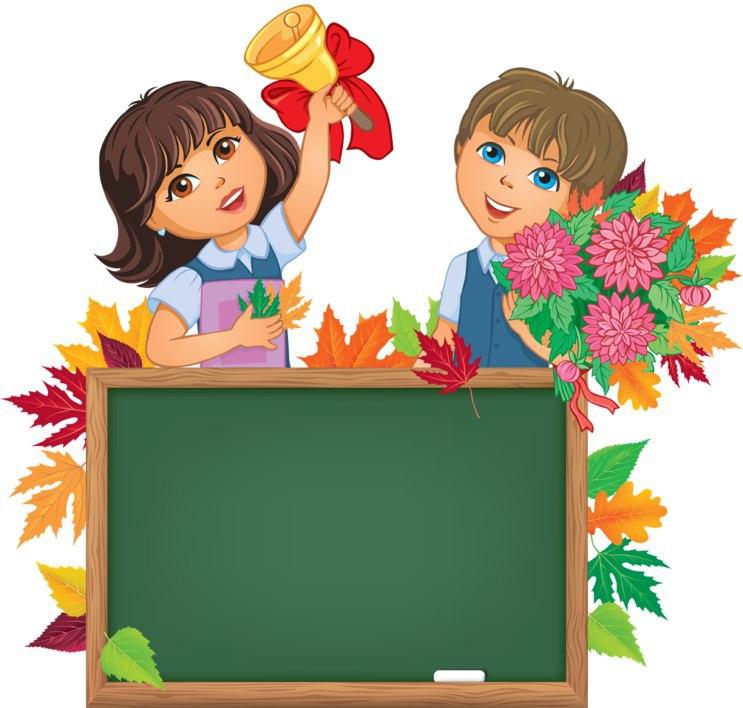 Unit 2. Lesson3.
“ON SUNDAY….”
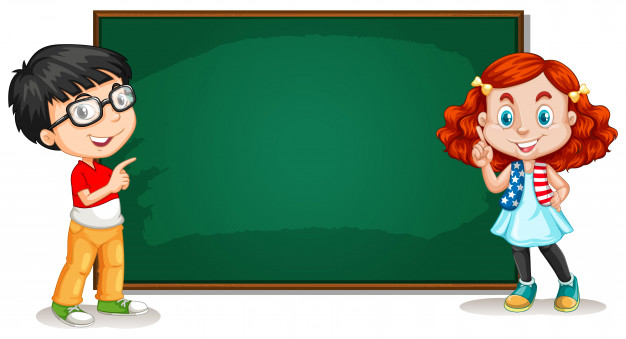 HOW OFTEN DO YOU….?”.
USUALLY-ODATDA
ALWAYS-HAR DOIM, DOIMO
OFTEN-TEZ-TEZ
NEVER-HECH QACHON
SOMETIMES-BA’ZIDA
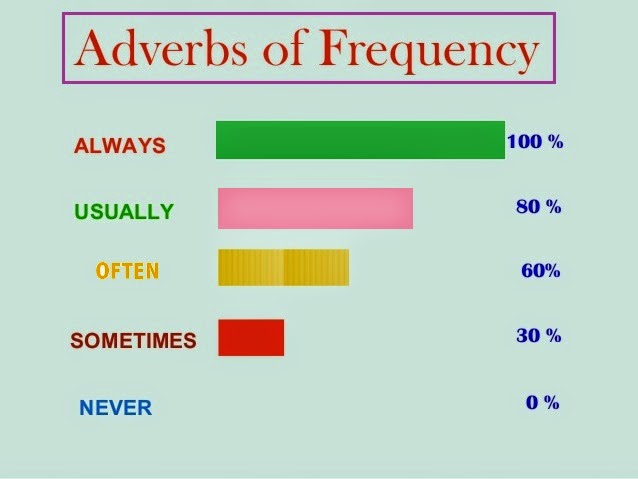 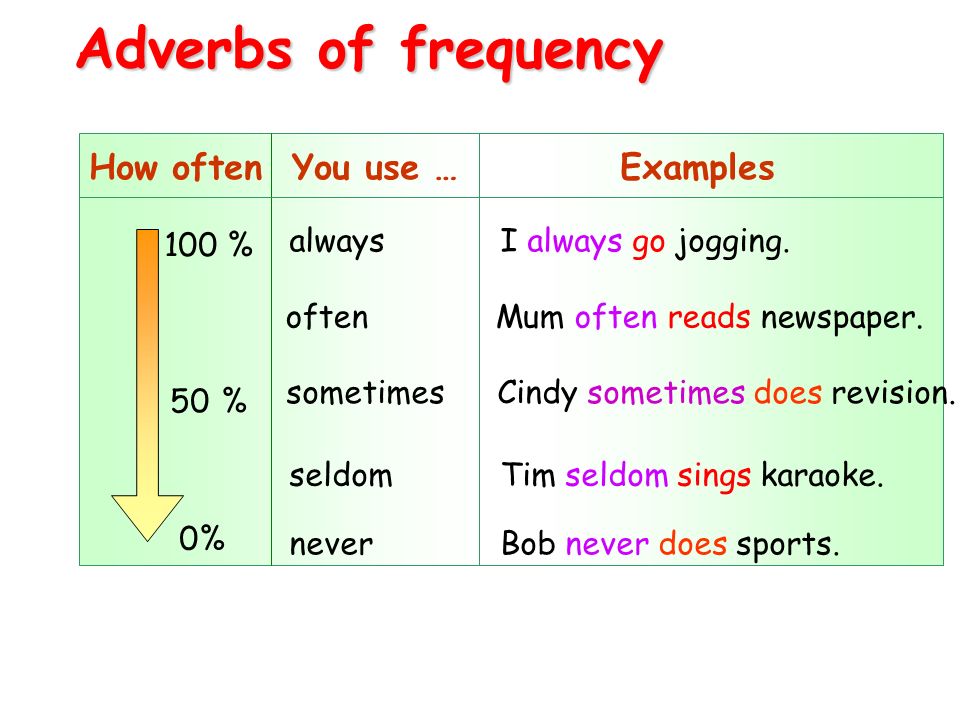 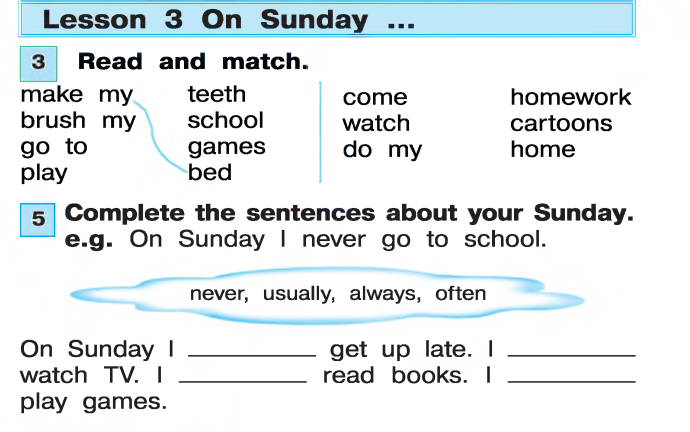 always
usually
always
often
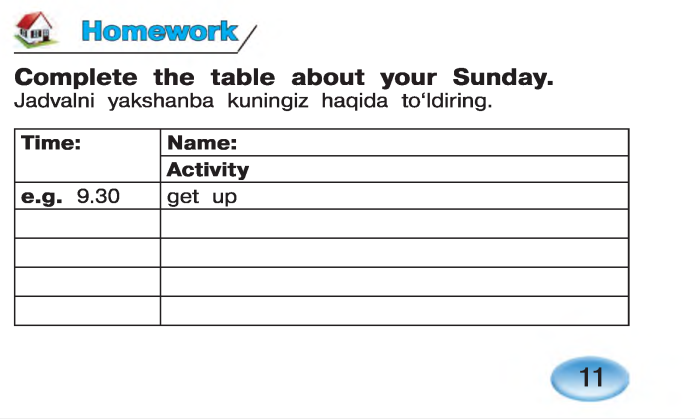 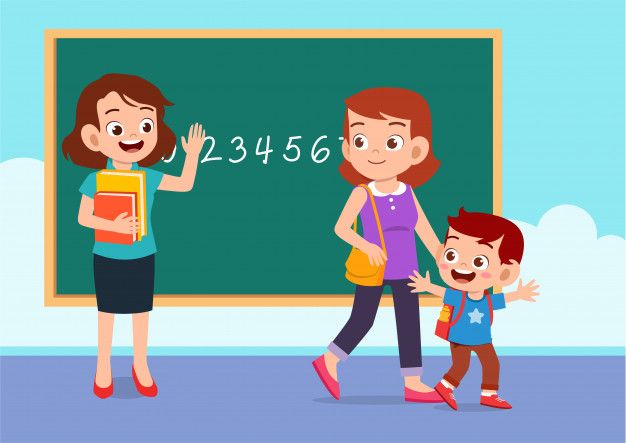 GOODBYE, KIDS! 
              GOOD LUCK!